Summer
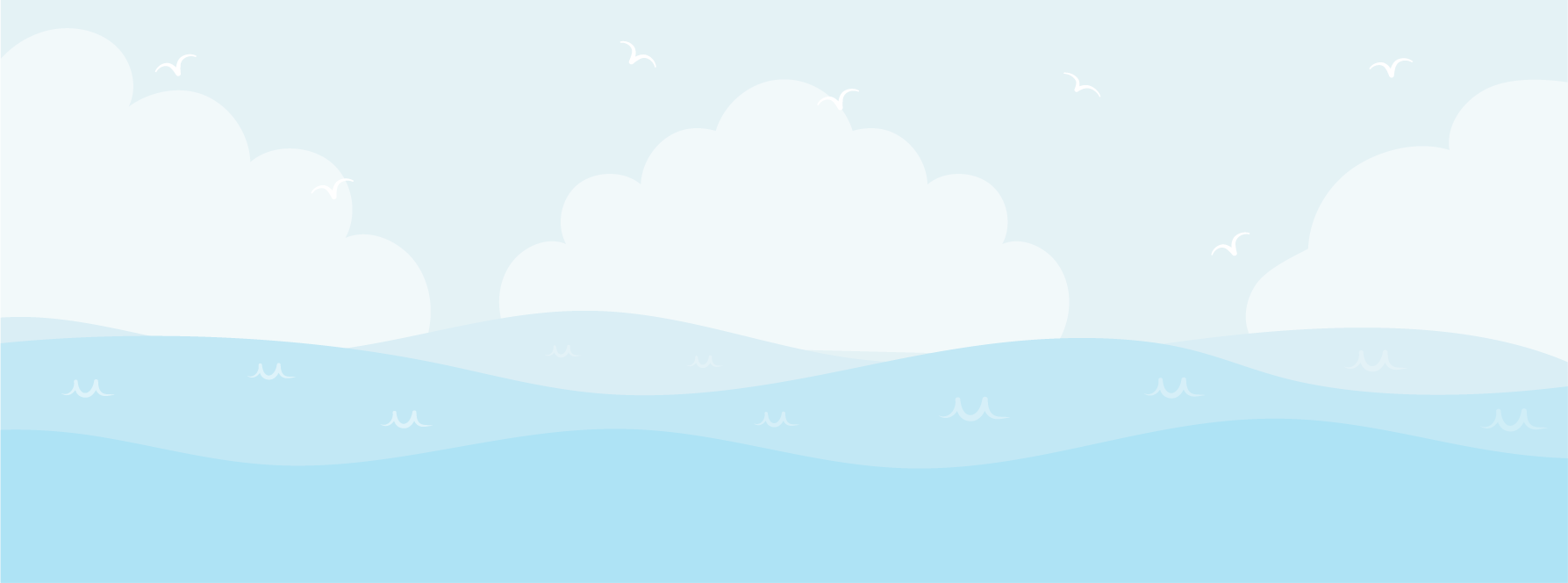 BUCKET LIST
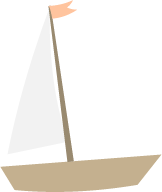 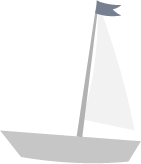 Bike Ride
Have a BBQ
Road Trip
Go Fishing
Go to the Zoo
Read 8+ Books
Camp in the Backyard
Go to the Beach
Catch Bugs
Fly a Kite
Walk for ice Cream
Build a Sand Castle
Have a Water Fight
Have a Picnic
Make Bird Feeders
Collect Sea Shells
Play Swing Ball
Visit a Farm
Go to the Park
Family Sleepover
Movie Night
Visit a Museum
Play Board Game
Go Pond Dipping
Have a Picnic
Have a Water Fight
Walk for ice Cream
Go Fishing
Road Trip
Bike Ride
Have a BBQ
Have a Water Fight
Climb Trees
Jump on a Trampoline
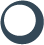 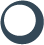 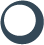 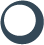 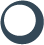 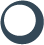 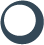 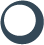 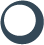 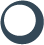 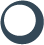 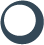 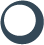 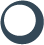 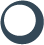 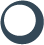 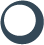 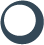 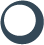 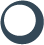 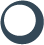 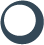 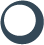 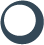 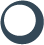 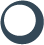 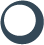 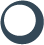 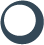 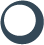 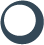 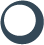 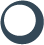 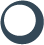 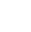 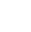 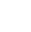 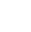 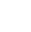 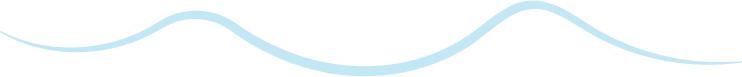 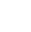 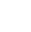 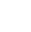 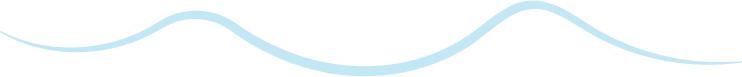 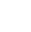 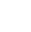 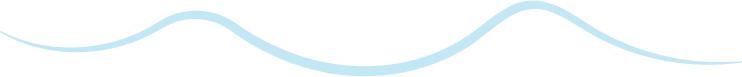 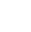 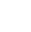 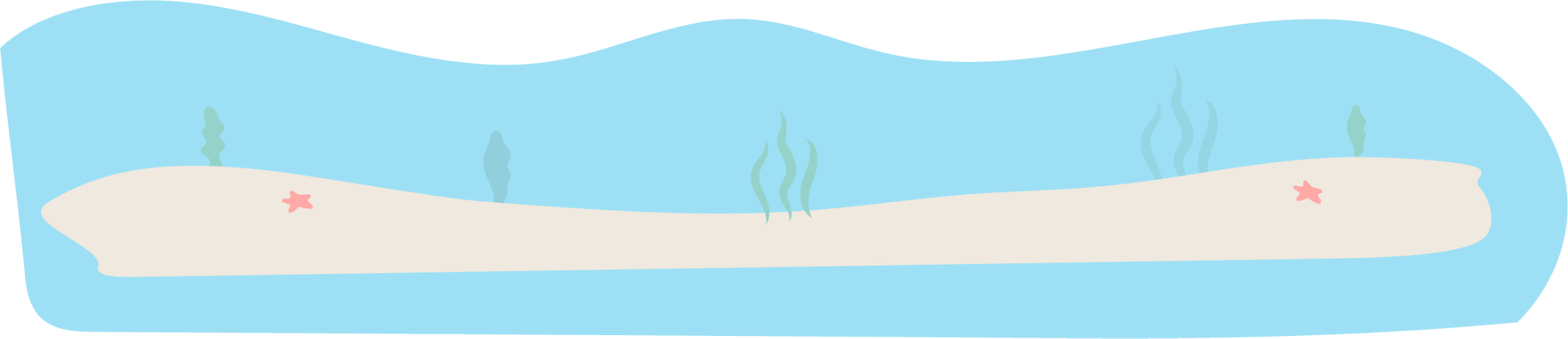 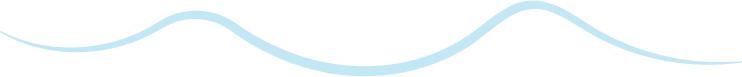